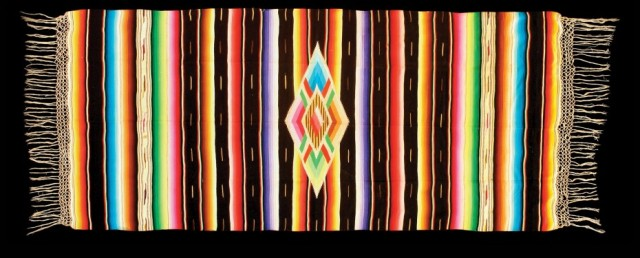 Línea del tiempo 
Museo del Sarape y Trajes Mexicanos
Lucia, Karen R., Montse, Casandra
1920
2008
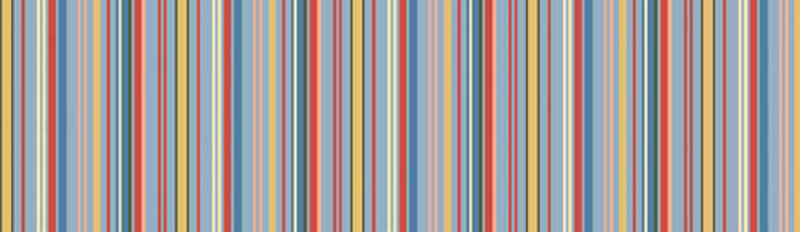 2007
XVIII
Siglo XVIII
El inmueble fue construido en el siglo XVIII para casa habitación.
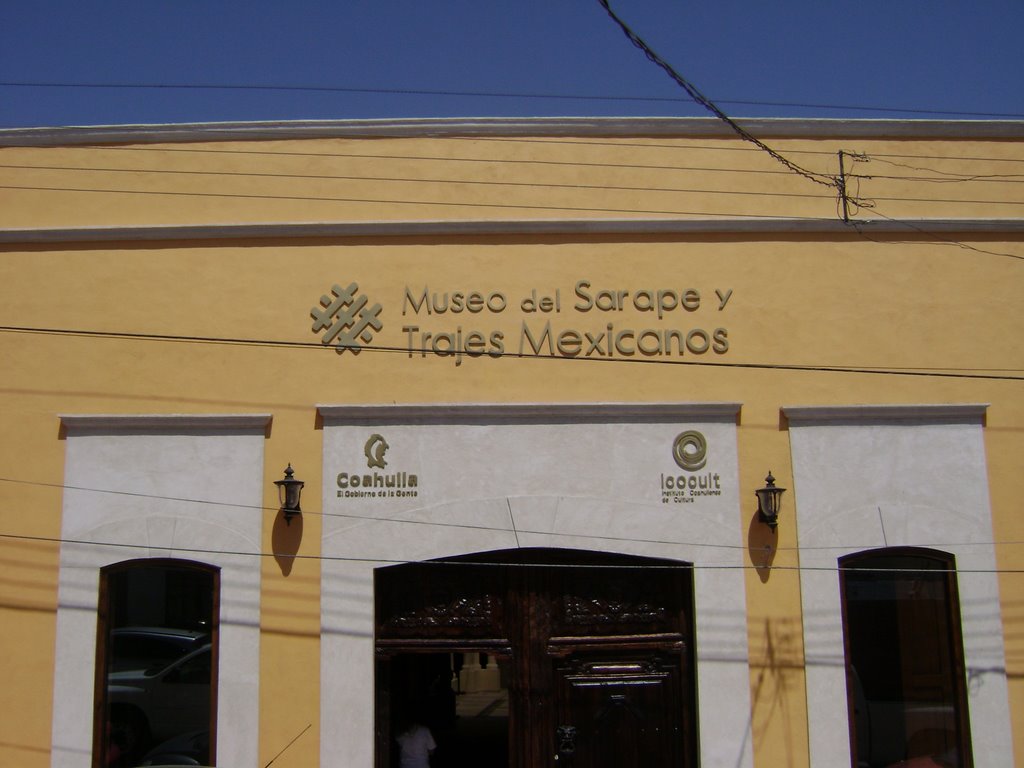 1920
Se sabe que fue remodelado en 1920 y que en años siguientes fue convertido en restaurante
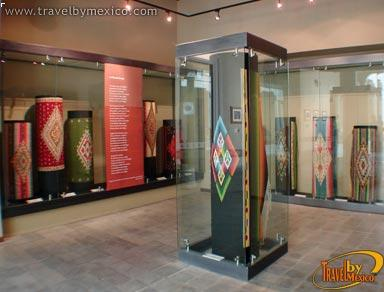 2007
En 2007 fue adquirido por el Gobierno de Coahuila para ser sede de este museo. Su remodelación para tal fin estuvo a cargo del Arq. Mario Morales Ayala.
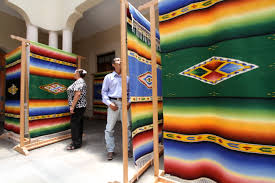 2008
Finalmente su fecha de fundación es el 23 de junio de 2008.
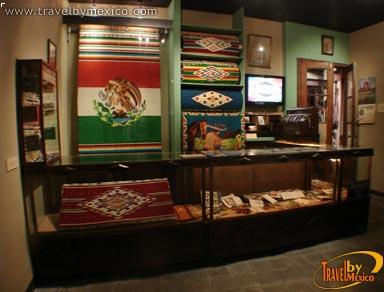